can  i  be perfect?
Matthew 5:48
Be perfect, therefore, as your heavenly Father is perfect.
Romans 4:1-3
What then shall we say that Abraham, our forefather, discovered in this matter? If, in fact, Abraham was justified by works, he had something to boast about — but not before God. What does the Scripture say? “Abraham believed God, and it was credited to him as righteousness.”
Romans 4:4-8
Now when a man works, his wages are not credited to him as a gift, but as an obligation. However, to the man who does not work but trusts God who justifies the wicked, his faith is credited as righteousness. David says the same thing when he speaks of the blessedness of the man to whom God credits righteousness apart from works: “Blessed are they whose transgressions are forgiven, whose sins are covered. Blessed is the man whose sin the Lord will never count against him.”
Romans 4:13-15
It was not through law that Abraham and his offspring received the promise that he would be heir of the world, but through the righteousness that comes by faith. For if those who live by law are heirs, faith has no value and the promise is worthless, because law brings wrath. And where there is no law there is no transgression.
Romans 4:16-17
Therefore, the promise comes by faith, so that it may be by grace and may be guaranteed to all Abraham’s offspring — not only to those who are of the law but also to those who are of the faith of Abraham. He is the father of us all. As it is written: “I have made you a father of many nations.” He is our father in the sight of God, in whom he believed — the God who gives life to the dead and calls things that are not as though they were.
Romans 4:18-20
Against all hope, Abraham in hope believed and so became the father of many nations, just as it had been said to him, “So shall your offspring be.” Without weakening in his faith, he faced the fact that his body was as good as dead — since he was about a hundred years old — and that Sarah’s womb was also dead. Yet he did not waver through unbelief regarding the promise of God, but was strengthened in his faith and gave glory to God, . . .
Romans 4:21-25
. . . being fully persuaded that God had power to do what he had promised. This is why “it was credited to him as righteousness.” The words “it was credited to him” were written not for him alone, but also for us, to whom God will credit righteousness — for us who believe in him who raised Jesus our Lord from the dead. He was delivered over to death for our sins and was raised to life for our justification.
There are 2 ways people try to be perfect enough get to heaven.
I.  You Can Try Working Your Way to Heaven By Living a Good Life.
I.  You Can Try Working Your Way to Heaven
By Living a Good Life.
A. What is the system most people try to use?

The Merit / Demerit System
I.  You Can Try Working Your Way to Heaven
By Living a Good Life.
A. What is the system most people try to use?
	2. The thinking here is if I do more 	good things than I do bad things 	– God will accept me.
I.  You Can Try Working Your Way to Heaven
By Living a Good Life.
A. What is the system most people try to use?
	2. The thinking here is if I do more 	good things than I do bad things 	– God will accept me.
	3. I get to have heaven as a 	reward for being good!
I.  You Can Try Working Your Way to Heaven
By Living a Good Life.
B.  But - you can never be that good!
I.  You Can Try Working Your Way to Heaven
By Living a Good Life.
B.  But - you can never be that good!
	1.  What’s the problem here?

Who sets the standards
for acceptance?
I.  You Can Try Working Your Way to Heaven
By Living a Good Life.
B.  But - you can never be that good!
	1.  What’s the problem here?

Only God can - & He says,
. . . “for all have sinned and fall short of the 	glory of God,” - Romans 3:2.
I.  You Can Try Working Your Way to Heaven
By Living a Good Life.
B.  But - you can never be that good!
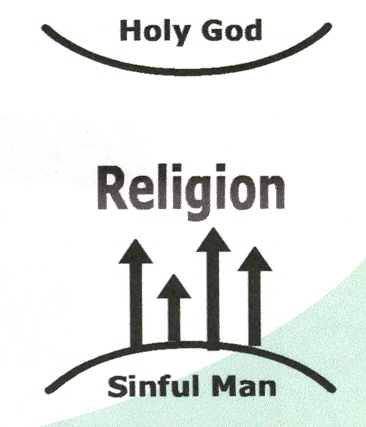 I.  You Can Try Working Your Way to Heaven
By Living a Good Life.
B.  But - you can never be that good!
	2.  The reward for the “working-your-way-to-heaven-on-your-own-steam” method is God’s wrath.
Why?
. . . because law brings wrath. And where there is no law there is no transgression. - v15
I.  You Can Try Working Your Way to Heaven
By Living a Good Life.
B.  But - you can never be that good!
		a. This only leads to self 	pride.
“If, in fact, Abraham was justified by works, he had something to boast about — but not before God.” – v2
I.  You Can Try Working Your Way to Heaven
By Living a Good Life.
B.  But - you can never be that good!
		b. This way would do away with 		faith & make His promises 		void.
“For if those who live by law are heirs, faith has no value and the promise is worthless.” – v14
I.  You Can Try Working Your Way to Heaven
By Living a Good Life.
C. So why did God give us the Law of Moses?

	To show you
what His standards are!
I.  You Can Try Working Your Way to Heaven
By Living a Good Life.
C. So why did God give us the Law of Moses?
	1. No one was ever completely 	successful obeying all of the 	Law of Moses.
I.  You Can Try Working Your Way to Heaven
By Living a Good Life.
C. So why did God give us the Law of Moses?
	2. No one successfully worked 	his way to heaven by being 	good.
I.  You Can Try Working Your Way to Heaven
By Living a Good Life.
C. So why did God give us the Law of Moses?
	3. Therefore – God’s wrath is the 	result for everyone who ever 	tried it that way.
. . . because law brings wrath. And where there is no law there is no transgression.  – v15.
I.  You Can Try Working Your Way to Heaven By Living a Good Life.
II. You Can Trust God to Count You Good Enough to Get to Heaven.
I.  You Can Trust God to Count You
Good Enough to Get to Heaven.
A. Lord Jesus paid the penalty for your sins on the cross!
I.  You Can Trust God to Count You
Good Enough to Get to Heaven.
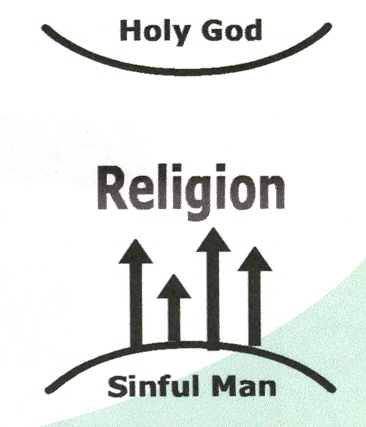 I.  You Can Trust God to Count You
Good Enough to Get to Heaven.
I.  You Can Trust God to Count You
Good Enough to Get to Heaven.
Romans 3:23 – “the wages of sin is death”
I.  You Can Trust God to Count You
Good Enough to Get to Heaven.
Romans 3:23 – “the wages of sin is death”
		a.  Since Jesus never sinned, He 		didn’t have to die – to pay 		those wages.
I.  You Can Trust God to Count You
Good Enough to Get to Heaven.
Romans 3:23 – “the wages of sin is death”
		a.  Since Jesus never sinned, He 		didn’t have to die – to pay 		those wages.
		b. When He volunteered for the 		cross, He paid the price He 		didn’t have to pay.
I.  You Can Trust God to Count You
Good Enough to Get to Heaven.
Romans 3:23 – “the wages of sin is death”
		c. When you identify with Jesus 		by faith – God credits the 		Lord’s    death    to    your 		account!
I.  You Can Trust God to Count You
Good Enough to Get to Heaven.
3.  So – salvation isn’t a reward 	for living a good life – it’s a free 	gift!
However, to the man who does not work but trusts God who justifies the wicked, his faith is credited as righteousness. - v5
I.  You Can Trust God to Count You
Good Enough to Get to Heaven.
B.  Father Abraham’s Example.
Without weakening in his faith, he faced the fact that his body was as good as dead — since he was about a hundred years old — and that Sarah’s womb was also dead. Yet he did not waver through unbelief regarding the promise of God, but was strengthened in his faith and gave glory to God, being fully persuaded that God had power to do what he had promised. This is why “it was credited to him as right-eousness.” – v19-22.
I.  You Can Trust God to Count You
Good Enough to Get to Heaven.
B.  Father Abraham’s Example.
	1. Remember – faith is what led 	Abraham to the promised land.
I.  You Can Trust God to Count You
Good Enough to Get to Heaven.
B.  Father Abraham’s Example.
	1. Remember – faith is what led 	Abraham to the promised land.
	2. Remember – faith is what made 	Abraham attempt to offer Isaac 	as a burnt offering.
I.  You Can Trust God to Count You
Good Enough to Get to Heaven.
C.  When you use the same faith Abraham used to trust God – you will be accepted just like Abraham was!

When you receive Jesus – He receives you!
I.  You Can Trust God to Count You
Good Enough to Get to Heaven.
What does this mean?
	1.  The account is settled.
	2.  Your sins are forgiven.
	3. God considers you perfect 	enough for heaven!
I.  You Can Trust God to Count You
Good Enough to Get to Heaven.
2.  The down payment right now 	for a future in heaven is . . .		His Holy Spirit!
I.  You Can Trust God to Count You
Good Enough to Get to Heaven.
D. What does this free you up to do?

You can now live your life as an expression of your gratitude
for the cross.
I.  You Can Trust God to Count You
Good Enough to Get to Heaven.
D. What does this free you up to do?
	1. You strive to please God – not 	in order to get saved, but 	because you already are!
Colossians 1:28 - We proclaim him, admonishing and teaching everyone with all wisdom, so that we may present everyone perfect in Christ.
I.  You Can Trust God to Count You
Good Enough to Get to Heaven.
D. What does this free you up to do?
	2. Ways to strive toward 	perfection:
I.  You Can Trust God to Count You
Good Enough to Get to Heaven.
D. What does this free you up to do?
	2. Ways to strive toward 	perfection:
		a.  Obey God & live according to 		His direction.
Genesis 17:1 - When Abram was ninety-nine years old, the LORD appeared to him and said, “I am God Almighty; walk before me and be blameless.
I.  You Can Trust God to Count You
Good Enough to Get to Heaven.
D. What does this free you up to do?
	2. Ways to strive toward 	perfection:
		a.  Obey God & live according to 		His direction.
I Kings 8:61 - But your hearts must be fully committed to the LORD our God, to live by his decrees and obey his commands, as at this time.
I.  You Can Trust God to Count You
Good Enough to Get to Heaven.
D. What does this free you up to do?
	2. Ways to strive toward 	perfection:
		b.  Behave so no one could 			blame you for doing wrong.
Deuteronomy 18:13 - You must be blameless before the LORD your God.
I.  You Can Trust God to Count You
Good Enough to Get to Heaven.
D. What does this free you up to do?
	2. Ways to strive toward 	perfection:
		c.  Be filled with Christ.
Ephesians 4:13 - until we all reach unity in the faith and in the knowledge of the Son of God and become mature, attaining to the whole measure of the fullness of Christ.
I.  You Can Trust God to Count You
Good Enough to Get to Heaven.
D. What does this free you up to do?
	2. Ways to strive toward 	perfection:
		d.  Become fully equipped to do 		good.
II Timothy 3:17 - so that the man of God may be thoroughly equipped for every good work.
I.  You Can Trust God to Count You
Good Enough to Get to Heaven.
D. What does this free you up to do?
	2. Ways to strive toward 	perfection:
		e.  Have a mature understanding 		of spiritual things.
Hebrews 6:1 - Therefore let us leave the elementary teachings about Christ and go on to maturity, not laying again the foundation of repentance from acts that lead to death, and of faith in God.
The next time someone tells you that you’re not perfect - you can tell them, “Yes I am”!
I’ve been made that way by the blood of the Lamb!
Then - strive to live it!